مدیریت مالي
 بين الملل
 برای
 بنگاه های اقتصادی
1
مالي بين الملل
فهرست مطالب
1) ماهيت مالي بين الملل و موضوعات  جاري شركتهاي چند مليتي
2) آشنايي با نظام ها، و نهادهاي مالي بين الملل
3) درآمدملي،ثروت و تراز پرداختها
4) هزینه سرمايه  و بازارسرمايه بين المللي
5) استاندارهاي حسابداري و مالي بين الملل
6) سیستم های مالی در شرکتهای  چندملیتی و حاکمیت شرکتی
7) بازار سوآپ و مشتقات مالی
8) نرخ ارز، بازار ارز و سیستم های ارزی
9) مديريت ريسك نرخ ارز
10) تامين مالي پروژه (Project Finance)
11) تامين مالي بدهي از بازارهاي بين المللي ( International Debt Financing)
12) تامين مالي تجاري از بازارهاي بين المللي (International Trade Finance )
13) تامين مالي ازسهامداران در بازارهاي بين المللي
14) بحرانی های مالی بين المللي
15) سرمایه گذاری مستقیم خارجی و ارزيابي طرحهاي اقتصادي بين المللي
2
مالي بين الملل
آشنایی با نظام ها، و نهادهای مالی بین الملل
بازگشت
3
مالي بين الملل
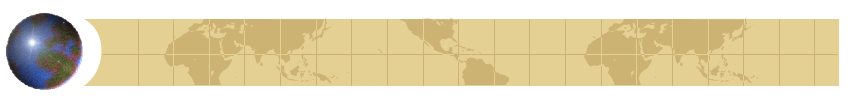 مقدمه
1-   ايجاد همكاري مالي بين المللي از طريق يك نهاد ثابت كه ابزار لازم براي مشاوره و تشريك مساعي در مشكلات مالي جهاني را فراهم مي آورد.
2-   ايجاد تسهيلات لازم براي توسعه و تعديل تجارت جهاني و همكاري در جهت  پيشبرد و حفظ بازار كار و درآمدهاي حقيقي و نيز توسعه منابع درآمد‌‌ زا براي تمام اعضا به عنوان هدف اساسي در سياست گذاري‌هاي اقتصادي.
3- تقويت ثبات در بازار تبديل ارز و حفظ نظام يكپارچه در مبادلات ارزي ميان اعضا ونيز اجتناب از افت ارزش ارز به دليل رقابت هاي نادرست در بازار جهاني.
4-  كمك به بنا نهادن نظام چند جانبه  پرداخت‌ها در حوزه مبادلات جاري ميان اعضا و در حذف محدوديت‌هاي تبديل ارز خارجي كه مانع رشد تجارت جهاني مي‌شود.
5-   ايجاد دسترسي موقت اعضا به منابع صندوق با رعايت جوانب امنيتي لازم براي تسهيل در اصلاح ترازهاي پرداخت ناهماهنگ.
4
مالي بين الملل
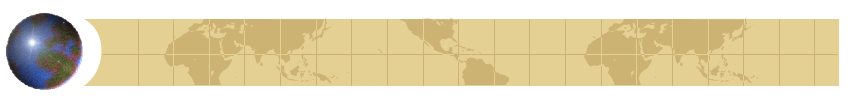 زمینه های پیدایش :
1.هرج و مرج ناشی از جنگ های اول و دوم جهانی در روابط اقتصادی بین کشورها
2.بحران تورم سال های بین جنگ جهانی در اروپا
3.بحران بزرگ اقتصادی سال های 1929-1933
4.سیاست فقیرکردن کشورهای همسایه از طریق تنزیل پول ملی و وضع محدودیت های تجاری و غیر تجاری در واردات
5
مالي بين الملل
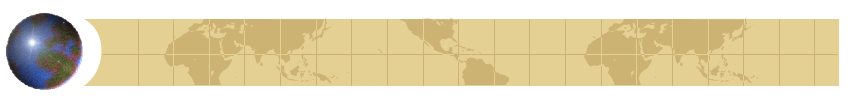 موارد تعهد آمار و اطلاعات
موجودي رسمي طلا و ارز در داخل و خارج از کشور
 موجودي طلا و ارز نزد موسسات بانکي و مالي (غيراز موسسات رسمي) در داخل و خارج از کشور
 توليد طلا 
 صادرات و واردات طلا با قيد کشورهاي مقصد و مبدأ
 کل صادرات و واردات کالا با ذکر ارزش آنها برحسب پول کشورهاي مقصد و مبدأ
 موازنه پرداختها شامل تجارت کالا و خدمات، معادلات طلا، انتقالات سرمايه و ساير اقلام 
 سرمايه‌گذاري کشورهاي ديگر در کشور مربوطه و سرمايه‌گذاري خارج از کشور عضو 
 درآمد ملي 
 شاخص قيمت شامل شاخص بهاي کالاها در بازار عمده‌فروشي و خرده‌فروشي و قيمت کالاهاي صادراتي و وارداتي 
 نرخ خريد وفروش ارز
 کنترلهاي ارزي
6
مالي بين الملل
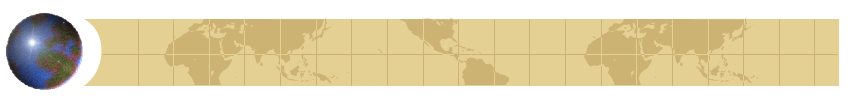 کنفرانس برتون وودز
طبق قرارداد برتن وودز پولهاي کشور جهان و تنها عامل باثباتي که باقي مانده بود يعني دلار آمريکا به يکديگر پيوند داده شد. طلا از يک طرف نتوانسته بود که نقدينگي لازم را براي رشد اقتصادي فراهم کند و از طرف ديگر ذخائر طلاي کشورهاي پيشرفته جهان بطور فاحشي نابرابر بود و اين امر هدفهاي کنفرانس برتن وودز را در زمينه از ميان برداشتن بيکاري و رکود اقتصادي در کشورهاي مختلف خدشه‌دار مي‌ساخت. اما نقش طلا را در سيستم پول جهان نمي‌شد ناديده گرفت و براي حل اين مسئله در کنفرانس برتون وودز قرار شد که دلار آمريکا بعنوان پول بين‌المللي برابر با اونس طلا (دلار35 = يک اونس طلا)  شناخته شود.
7
مالي بين الملل
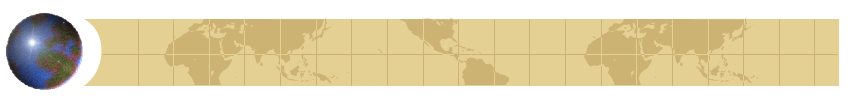 سيستم پولي مبني بر نتايج اين کنفرانس
دلار بعنوان پول کليدي در نظام برتون وودز انتخاب شده که ارزش کليه پولها بر حسب آن سنجيده مي‌شد. 

 دلار بايد خود را بر حسب طلا تعريف شده، قابل تبديل به طلا بوده و ورود و خروج طلا از و به آمريکا آزاد مي‌بود.

 در اين نظام نرخ ارز ثابت بود اما مي‌توانست به ميزان درصد تغيير کند.

 برداشتن محدوديتهاي ارزي بين کشورها و توافق بر سر ايجاد صندوق بين‌المللي پول جهت کمک به کشورهايي که به طور موقت دچار مشکلات مالي بودند.
8
مالي بين الملل
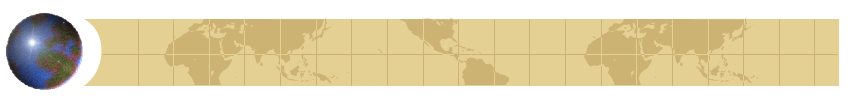 مطابق اصلاحيه جامائيكا
سيستم نرخ ارز شناور قانوني اعلام شد و هر کشور مي‌توانست به دلخواه خود نرخ برابري پولش را تعريف کند.

 قيمت رسمي طلا منسوخ شد و نقش طلا به عنوان وسيله پرداخت بين صندوق بين‌المللي پول و اعضاي آن از بين رفت.

 حق برداشت مخصوص(SDR) به عنوان دارائي ذخيره‌اي اصلي در سيستم پولي بين‌المللي در نظر گرفته شد و دامنه کاربرد آن وسعت يافت.
9
مالي بين الملل
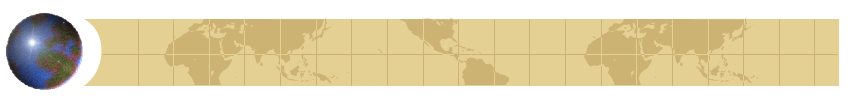 عمده ترین تصمیمات این کنفرانس
پایه گذاری نظام با ثبات نرخ مبادله
ایجاد صندوق بین المللی پول
ایجاد بانک جهانی

هدف از تاسیس صندوق بین المللی پول رفع مشکلات پولی کوتاه مدت ممالک عضو بود در حالی که بانک جهانی به منظور رفع گرفتاریهای مالی بلند مدت ایجاد گردید.
10
مالي بين الملل
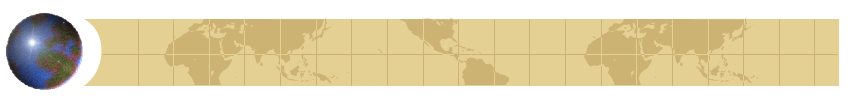 طرح های مقدماتی تاسیس
1-طرح "وایت " متخصص پولی بانک مرکزی اروپا
دنباله رو کلاسیک ها     
انتشار واحد پولی طلای بین المللی
پیشنهاد تاسیس صندوق تثبیت پول ملل متحد

2-طرح "کینز" از انگلستان
 استواری نظام پولی کشورها به عواملی چون درآمد ملی ، جمعیت ، توسعه روابط بازرگانی
 انتشار واحد پولی بین المللی بانکور
11
مالي بين الملل
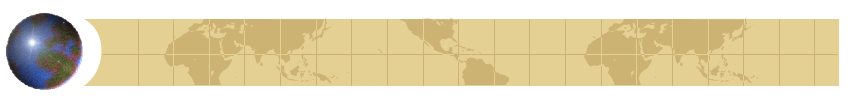 سیستم برتون وودز
در حالی که جنگ جهانی دوم به پایان خود نزدیک می‌شد، یک کنفرانس بین‌المللی تاریخی در برتن وودز، واقع در نیوهمپشایر ، در سال ۱۹۴۴ برگزار گردید. در این سال نمایندگان کشورهای آمریکا، انگلستان و ۴۲ کشور دیگر گرد هم آمدند تا درباره نظام پولی بین‌المللی پس از جنگ جهانی دوم تصمیم‌گیری کنند. از این کنفرانس دو نهاد جهانی پدید آمد که هنوز در اقتصاد جهان بسیار حائز اهمیت می‌باشند. صندوق بین‌المللی پول (IMF) و بانک جهانی ترمیم و توسعهIBRD) ) که مورد اخیر به بانک جهانی معروف است.
در آغاز برپایی صندوق بین‌المللی پول، یک نظام نرخ ارز ثابت ولی قابل تعدیل پیشنهاد شد. کلمه قابل تعدیل به این حقیقت اشاره دارد که اگر کشوری کسری یا مازاد طولانی در تراز پرداختها را تجربه کند، کاهش یا افزایش ارزش برابری پول می‌تواند انجام گیرد. 
نظام برتن وودز در واقع یک نظام پایه طلا-دلار بود. در این نظام، دلار بر حسب طلا تعریف شده بود و تمام پول‌های دیگر بر حسب دلار تعریف می‌شد. آمریکا ارزش دلار رابرابر یک سی و پنجم اونس طلا تعیین کرد و اعلام نمود که آمادگی تبدیل هر میزان دلار به طلا را بدون هیچ گونه محدودیتی در نرخ تعیین شده دارد. سپس سایر کشورها ارزش پول‌های خود را بر حسب دلار تعریف کردند.
12
مالي بين الملل
پول‌ها مجاز بودند تا ۱٪ از هر طرف نرخ برابری تعیین شده تغییر کنند و بانک مرکزی نیز ملزم بود که اگر تغییر بیش از ۱٪ باشد در بازار ارز مداخله نماید. بدین ترتیب، تمام کشورهای عضو صندوق بین‌المللی به جز آمریکا به جای نقاط صدور و ورود طلا، محدوده یا نقاط مداخله داشتند که در آن نقاط، مقامات پولی برای تثبیت نرخ ارز در محدوده مشخص شده اقدام به خرید و فروش ارز می‌کردند. به طوری که اگر قیمت دلار به ۱٪- کف کاهش می‌یافت بانک‌های مرکزی آن را خریداری می‌کردند و اگر قیمت دلار به ۱٪+ سقف افزایش می‌یافت اقدام به فروش دلار می‌کردند.
بنیاد سیاسی سیستم برتون وودز متأثر از دو وضعیت مهم بود: تجربه مشترک جنگ‌های جهانی و این فکر که شکست در حل مشکلات اقتصادی پس از جنگ اول منجر به جنگ دوم شد؛ و دوم، تمرکز قدرت در تعداد کمی از کشورها.
13
مالي بين الملل
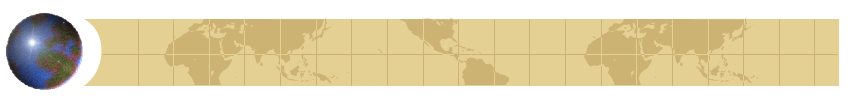 فروپاشی نظام برتون وودز و دلایل آن
بیشتر اقتصاددانان معتقدند که نظام برتون وودز از زمان اجرا در پایان جنگ جهانی دوم تا اواسط دهه۱۹۶۰ به خوبی عمل کرده است. تجارت جهانی در خلال این دوره رشد کمابیش شتاب داشته است و کشورهای عمده اروپایی بیشتر محدودیت‌های ارزی بعد از جنگ خود راتا سال ۱۹۵۸ لغو کردند. افزون بر این، ژاپن و اروپا خرابی‌های بر جای مانده از جنگ جهانی دوم را بازسازی کردند و رشد اقتصادی در دنیا حاصل شد. با این که در ظاهر موفقیت‌هایی به دست آمده بود اما برخی مشکلات مهم در نظام برتون وودز بروز یافت که سرانجام منجر به فروپاشی آن شد. دلایل فروپاشی نظام برتن وودز را می‌توان به صورت زیر طبقه‌بندی کرد:
مشکل کمبود ذخایر کافی
مشکل اطمینان
مشکل تعدیل تراز پرداخت‌ها
قطع رابطه دلار با طلا و توافق‌نامه اسمیت سونیین
14
مالي بين الملل
با توجه به کسری‌های عظیم تراز پرداخت‌های آمریکا در سال ۱۹۷۲ بار دیگر این احساس پدید آمد که قرارداد اسمیت سونیین نیز چندان راهگشا نیست و باز هم نیاز به کاهش ارزش دلار خواهد بود. این پیش‌بینی منجر به انجام سوداگری ارزی به زیان دلار شد و در فوریه سال ۱۹۷۳ ارزش دلار آمریکا بار دیگر در برابر طلا کاهش داده شد. به طوری که قیمت هر اونس طلا به ۴۲٫۲۲ دلار افزایش یافت. بدین ترتیب در مارس ۱۹۷۳ نظام برتن وودز فروپاشید و نظام نرخ ارز شناور مدیریت شده پدید آمد.
15
مالي بين الملل
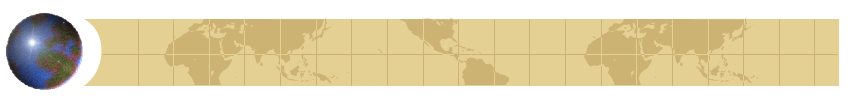 قطع رابطه دلار با طلا و توافق‌نامه اسمیت سونیین
در دسامبر سال ۱۹۷۱ افزایش قیمت هر اونس طلا از ۳۵ دلار به ۳۸ (۹٪ کاهش ارزش دلار )
افزایش ارزش مارک آلمان و ین ژاپن به ترتیب ۱۳٪ و ۱۷٪.  
افزایش دامنه مجاز نوسانات از  ۱٪  به  ۲٫۲۵٪.
در ژوئن سال ۱۹۷۲شناور شدن پوند انگلستان.
در اوایل سال ۱۹۷۲ شش کشور اصلی بازار مشترک اروپا یعنی بلژیک، فرانسه، ایتالیا، لوکزامبورگ، هلند و آلمان غربی نیز پول‌های خود را نسبت به دلار شناور کردند.
16
مالي بين الملل
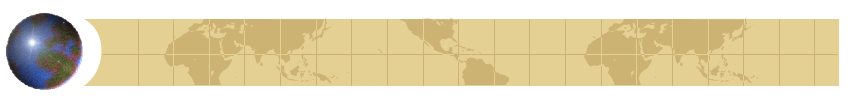 استاندارد طلا
از سال 1876 تا 1913، نرخ ارز بر اساس استاندارد طلا تعیین می شد به طوریکه هر ارزی با نرخ مخصوصی به طلا تبدیل می شد.بدین ترتیب نرخ ارز  بین دو واحد پولی،با نرخ تبدیل پذیری نسبت به هر انس طلا تعیین می شود.هر کشوری از طلا برای برگرداندن پول خود استفاده می کرد.
هنگامی که جنگ جهانی اول در سال 1914 شروع شد،استاندارد طلا متوقف شد. با این حال بعضی از کشورها در سال 1920 به استاندارد طلا برگشتند اما به علت تشویش بانکی در امریکا و اروپا  در خلال رکود بزرگ، آن را رها کردند.در دهه 30 میلادی،بعضی از کشور ها اقدام به ضمیمه کردن پول  خود با دلار یا پوند کردند.به علت بی ثباتی بازار ارز و محدودیت های شدید بر معاملات بین المللی در این دوره، حجم تجارت بین المللی کاهش یافت.
17
مالي بين الملل
استاندارد طلا یک سیستم پولی است که در آن واحد محاسبه اقتصادی استاندارد وزن ثابتی از طلا می‌باشد. تحت (شرایط) استاندارد طلا، پول رایج یا به صورت مسکوک براساس مقدار مشخصی از طلا محاسبه شده یا صادر کننده آن به صورت اسکناس (اوراق بهادار) بازپرداخت آن را به صورت طلا، و به طور متعارف بر مبنای یک مقدار ثابت از پیش تعیین شده، تضمین می‌نماید. 
واحدهای پولی استاندارد طلا می‌تواند داخلی باشند، و این به آن معنی است که دارندگان این اوراق بهادار می‌توانند در عوض آن پول دریافت کنند.
18
مالي بين الملل
تنها به صورت بین‌المللی باشد، که در این‌صورت تنها شمار معدودی از اشخاص (حقوقی)، همچون بانکهای مرکزی، حق دارند درخواست نمایند که آن را به طلا تبدیل کنند. پولهای رایجی که در عوض مقادیر ثابتی از طلا برگردانده می‌شود، دارای نرخ ثابت مبادله‌ای میان یکدیگر هستند
 استانداردهای طلا از انواع مختلف در دو شکل ملی و بین‌المللی به‌کار رفته‌است، و واحدهای پولی استاندارد طلا اغلب به عنوان یک واحد پولی در برابر واحدهایی با ارزش ثابت پایینتر استفاده می‌شود که مورد سنجش قرار گرفته‌اند. 
واحدهای پولی استاندارد طلا در گذشته شامل دوکات ونیزی و پوند استرلینگ بریتانیا در اواخر قرن ۱۹ بود. طلا مبنایی برای سیستم برتون وودز بود، که در ۱۹۷۱–۱۹۷۲ منسوخ گردید.
19
مالي بين الملل
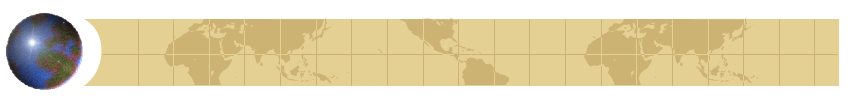 تعاریف گوناگون استاندارد طلا
در یک نظام بین‌المللی استاندارد طلا، که می‌تواند در غیاب هرگونه استاندارد داخلی طلا، وجود داشته باشد، طلا یا ارزی که براساس یک قیمت ثابت قابل تبدیل به طلا می‌باشد، به عنوان ابزاری برای پرداختهای بین‌المللی بکار می‌رود. تحت یک چنین نظامی، زمانی که نرخهای مبادله، بالا یا پایینتر از میزان ثابت ارز مورد نظر و با هزینه‌ای بیشتر از جابجایی طلا از یک کشور به کشور دیگر قرار می‌گیرد، گردشهای گسترده ورود و خروج تا زمانی به وجود خواهد آمد که نرخهای مزبور به سطح رسمی خود بازگردند.
 استانداردهای بین‌المللی طلا اغلب تعیین می‌کنند که چه هویتهایی حق دارند ارز مورد نظر را در عوض طلا بازپرداخت نمایند. بر اساس سیستم برتون وودز، این حقوق تحت عنوان «SDR» یا حقوق برداشت مخصوص نامیده می‌شوند.
20
مالي بين الملل
در یک نظام «استاندارد طلا» ی ملی، مسکوکات طلا آزادانه همچون پول جریان می‌یابد، و اسکناس براساس نرخ بازار بطور مستقیم قابل تبدیل به طلا است (نه تحت فشار پشتوانه دولتی)، در حالی که ارزش اسکناس را نشان می‌دهد همان‌طوری که یک چک مورد مطالبه به دارنده خود این حق را می‌دهد تا مقدار معینی از مسکوک طلا که توسط صادر کننده آن چک مشخص شده، دریافت کند.
جایی که ارزش اسکناس در برابر طلا در نوسان باشد، این نشان می‌دهد که اسکناس مزبور پول بدون پشتوانه است و اغلب در برابر پول مسکوک ارزش خود را از دست خواهد داد. این مورد طی جنگها زمانی وجود داشته که دولتها اسکناسهایی را منتشر می‌نمودند که دارای پشتوانه مسکوکات نبودند.
21
مالي بين الملل
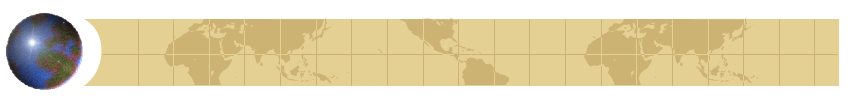 اهداف استاندارد طلا
اهداف مربوط به استاندارد طلا عبارتند از جلوگیری از گسترش تورمی منبع پولی، تا بتوان ارزش ثابت آن را در برابر دیگر قیمتها (نرخها) سنجید، و اجازه یافت تا گردش پولی گسترده‌تری، از جمله پایاپای تراکنشها، و با درجه بالاتری از اعتماد میان هردو مورد ثبات کمی و کیفی پول، برقرار نمود.
22
مالي بين الملل
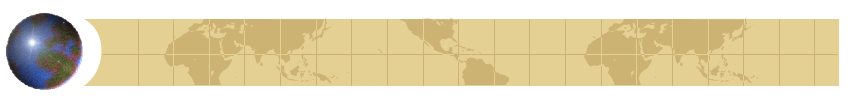 ارزش گذاري حق برداشت مخصوص
در ابتداء يک واحد حق برداشت مخصوص(SDR) معادل يک دلار و يا سي و پنج(35) واحد حق برداشت مخصوص(SDR) برابر يک اونس طلاي خالص بود اما از سال 1974 به بعد، براي محاسبه هر واحد حق برداشت مخصوص ميانگين وزني سبدي از ارزهاي مختلف در نظر گرفته شد. در ضمن، ارزش حق برداشت مخصوص(SDR) به طور روزانه به وسيله صندوق بين‌المللي پول محاسبه و اعلام مي‌شود.
23
مالي بين الملل
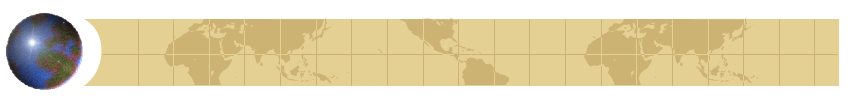 کاربرد حق برداشت مخصوص (SDR)
اولين کاربرد آن«تعيين و تشخيص» بود. به اين معنا که شرکت کننده‌اي در طرح حق برداشت مخصوص را که داراي وضعيت موازنه پرداختها و رشد ذخيره‌اي قوي بود «تعيين» مي‌کرد تا ارز مورد نياز را جهت تبادل با مقدار معيني از موجوديهاي حق برداشت مخصوص(SDR) که کشور ديگري خواهان تبديل آن بود فراهم کند. به علاوه، مشارکت کنندگاني در طرح مربوطه تعهد مي‌کردند تا آنجا که دارائيهاي حق برداشت مخصوص(SDR) آنها کمتر از سه برابر کل تخصيصهاي حق برداشت مخصوص(SDR) آنان باشد، موجوديهاي حق برداشت مخصوص(SDR)را از اين طريق قبول کنند. 
دومين کاربرد حق برداشت مخصوص(SDR) استفاده در معاملات با صندوق بود. براي مثال کشورهاي عضو مي‌توانستند که (البته هم اکنون نيز مي‌توانند) خريد و فروشهاي ارزي خود را با صندوق بين‌المللي پول به وسيله حق برداشت مخصوص(SDR) انجام دهند.
سومين کاربرد آن، فروش حق برداشت مخصوص در مقابل ارز از طريق توافق با يک مشارکت کننده در طرح حق برداشت مخصوص بود.
24
مالي بين الملل
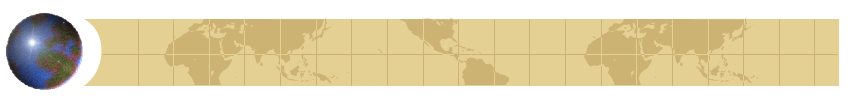 اهداف صندوق بین المللی پول
هدف اولیه تاسیس صندوق بین المللی پول عبارت بود از جلوگیری از برقراری مجدد محدودیت های بازرگانی بین المللی از یک طرف و ممانعت از نوسانات شدید نرخ مبادله به شکلی که در دوران بین دو جنگ جهانی شاهد آن بودیم.
طبق اساسنامه صندوق بین المللی پول سایر اهداف عبارتند از :
تقویت همکاریهای بین المللی از طریق فراهم ساختن امکانات مشورتی و همکاری اعضاء درباره ی مسائل پولی بین المللی
تسهیل رشد متوازن تجارت بین المللی و از طریق کمک به افزایش سطح اشتغال و در آمد و توسعه ظرفیتهای تولید
تقویت ثبات ارزی و ترتیبات ارزی و اجتناب از تضعیف رقابتی ارزش پول ملی
تقویت نظام چند جانبه پرداختها برای معاملات جاری و یافتن راههای حذف محدودیتهای ارزی که مانع رشد تجارت جهانی می شود
تامین منابع مالی برای اعضاء به طور موقت
یافتن راههایی برای کاهش دوره و میزان عدم توازن در پرداختها
مقرر صندوق در شهر واشنگتن پایتخت آمریکا است واگر چه از موسسات وابسته به سازمان ملل متحد به شمار میاید ولی به موجب اساسنامه از استقلال کامل اداری برخوردار است.
25
مالي بين الملل
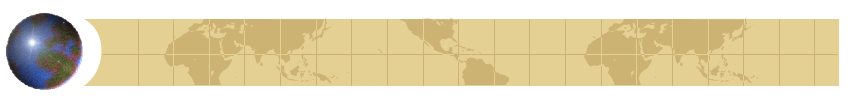 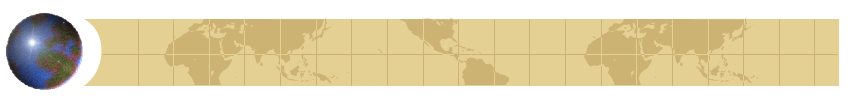 کسریهای تجاری
صورت وقوع کسری در حسابهای جاری، اعضای صندوق در زمانی که ذخایر کم باشد می‌توانند متناسب با رقم سهمیه‌ای که در صندوق دارند ارز خارجی وام بگیرند. به بیان دیگر، هر چقدر مشارکت کشوری در صندوق بیشتر باشد، پولی که می‌تواند از IMF قرض بگیرد بیشتر می‌شود.
اعضا باید بدهی خود را بین ۱۸ ماه تا ۵ سال پرداخت کنند. در عوض، IMF مقرراتی دارد که مانع از این می‌شود که کشوری سال به سال بدهی اش بیشتر شود. در عوض وامهایی که صندوق جهت تقویت ارزهای ملی ارائه می‌کند، می‌تواند از طرف خزانه داری آمریکا بر اقتصاد سایر کشورها «نظارت» کند، وامهای IMF قابل مقایسه با وامهای موسسات اعتباری معمولی نیستند. در واقع این وامها امکان خرید ارز خارجی با طلا یا با ارز ملی را ارائه می‌کنند. برنامه آمریکا برای IMF به دنبال این بود که محدودیتهای ارائه خدمات و کالا از کشوری به کشور دیگر را بردارد، به داستان بلوکهای ارزی پایان دهد و دخالت در تبادل ارز را لغو کند.
IMF بدین منظور طراحی شد تا به کشورهایی که تراز منفی دارند وام پرداخت کند. وام‌های IMF می‌توانند مشکلات کوتاه مدت مالی را جبران کنند که این به سود ثابت ماندن نرخ تبادل ارز است. در واقع این بدین معنی است که کشور عضو مجبور نیست برای کاهش واردات خود رکود القا کند تا درآمد ملی اش کم شود و واردات نیز کم شوند. لذا کشورها نیز لازم نبود به راه حل کلاسیک ِ انقباض و بیکاری رو آورند تا تراز منفی خود را جبران کنند. پیش از جنگ جهانی دوم، ممالک اروپایی و به ویژه بریتانیا اغلب بدین روش متوسل می‌شدند.
26
مالي بين الملل
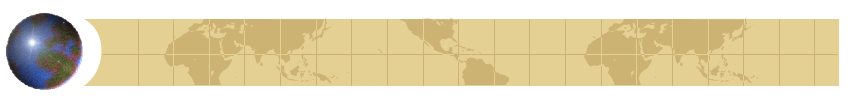 نرخ‌های تبادل ارز ثابت
قوانین برتون وودز که ماده‌های موافقتنامه، صندوق بین‌المللی پول (IMF) )و بانک جهانی ترمیم و توسعه (IBRD) )را تشکیل می‌داد مبنای سیستم نرخ ثابت تبادل ارزی قرار گرفت. علاوه بر این، آن قوانین مشوق ایجاد سیستمی باز بودند که طبق آن کشورهای عضو بتوانند ارزهایشان را به یکدیگر تبدیل کنند تا تجارت آزادانه صورت گیرد. حاصل کار نظام ارزی «با نرخ میخکوب شده» بود. اعضا می‌بایست مقدار معادلی از ارزهای ملی خود را بر حسب ارز اندوخته («میخ») تثبیت می‌کردند و نوسان نرخ ارز را در حد مثبت یا منفی ۱٪ («محدوده نوسان») از مقدار ارز ملی حفظ می‌کردند. تثبیت نوسانات از طریق مداخله در بازارهای ارز خارجی صورت می‌گرفت (یعنی خرید یا فروش پول خارجی).
27
مالي بين الملل
از نظر تئوری، ارز اندوخته نقش بانکور را داشت (بانکور واحد ارز جهانی بود که هیچگاه به کار گرفته نشد) که جان مینارد کینز پیشنهاد داده بود؛ ولی آمریکا اعتراض کرد و درخواستش پذیرفته شد و «ارز اندوخته» همان دلار آمریکا شد. این بدین معنی بود که دیگر کشورها ارزشان را به دلار آمریکا پیوند می‌دادند (میخکوب می‌کردند) و برای اینکه نرخ نوسان بازار تبادل ارز در حد ۱٪ از ارز اندوخته بماند باید دلار خرید و فروش می‌کردند؛ لذا دلار همان نقشی را عهده‌دار شد که طلا در سیستم مالی بین‌المللی استاندارد طلا برعهده داشت. در همین حال آمریکا برای افزایش اعتماد به دلار پذیرفت که به طور جداگانه دلار را به طلا پیوند زند: هر اونس طلا ۳۵ دلار آمریکا. بر اساس این نرخ، دول خارجی و بانکهای مرکزی آنها می‌توانستند دلار را با طلا معاوضه کنند. برتون وودز سیستم پرداخت مبتنی بر دلار ایجاد کرد که طبق آن تمامی ارزها بر حسب دلار تعریف می‌شدند و دلار خود به طلا قابل تبدیل بود و از همه مهمتر اینکه «به خوبی طلا» بود. اکنون دیگر عملاً ارز آمریکا تبدیل به ارز جهانی شده بود و دیگر ارزها باید بر حسب آن تثبیت می‌شدند. دلار آمریکا به عنوان ارز اصلی جهان در عمده تراکنشهای بین‌المللی به کار گرفته می‌شود.
28
مالي بين الملل
دلار آمریکا ارزی بود که بالاترین قدرت خرید را داشت و تنها ارزی بود که پشتوانه اش طلا بود. علاوه بر این، تمامی کشورهای اروپایی حاضر در جنگ دوم جهانی به شدت مقروض بودند و مقادیر زیادی طلا به آمریکا منتقل کردند که منجر به قدرت بیشتر آمریکا شد؛ لذا ارزش دلار آمریکا در جهان بالا رفت و تبدیل به ارز کلیدی سیستم برتون وودز شد.
کشورهای عضو تنها با تأیید IMF می‌توانستند ارزش صوری‌شان را بیش از ۱۰٪ تغییر دهد و این اجازه وابسته به این بود که IMF تشخیص دهد تراز پرداختها در وضعیت «عدم تعادل اساسی» است. تعریف رسمی عدم تعادل اساسی هیچگاه مشخص نشد، لذا تأیید IMF امری مشکوک قلمداد شد و بعضی کشورها به کرّات به میزان کمتر از ۱۰٪ ارزش ارزی خود را کم کردند. هر کشوری که ارزش ارزی خود را بدون تأیید تغییر داد دیگر اجازه دسترسی به IMFرا نداشت.
29
مالي بين الملل
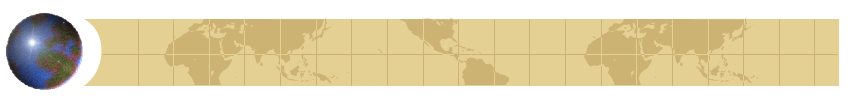 توافق بر نرخ ارز تثبیت شده
در سال 1944،یک توافق بین المللی(مشهور به توافق بیتون وودز)میان واحدهای پولی انجام شد که در واقع توافق بر نرخ ارز تثبیت شده بود.این توافق تا سال 1971 به طول انجامید. در طول این مدت، دولت ها در نرخ ارز مداخله می کردند تا نوسان آن بیش از 1% نباشد.
در سال 1971، نرخ دلار دچار بیش ارزشگذاری شده بود. تقاضای خارجی برای دلار امریکا (برای تبدیل به دیگر ارزها)، به طور قابل ملاحظه ای،کمتر از عرضه آن برای فروش بود. برای حل این موضوع نمایندگانی از کشورهای بزرگ برای حل این مشکل جلساتی تشکیل دادند. نتیجه این جلسات، منجر به "توافق نامه اسمیتسونیان" شد که طی آن مقرر شد نرخ دلار امریکا بر اساس ارزهای مطرح دیگر، تنزیل ارزش شود. درجه تنزیل ارزش دلار بر اساس ارزش هر ارزی متفاوت بود. در این توافق نامه، نه تنها دلار تجدید ارزش شد، بلکه اجازه نوسان 2.25 % برای نرخ های جدید تعیین شده، داده شد. این اولین اقدام برای بسترسازی تعیین ترخ ارز مناسب بر اساس مکانیسم های بازار(عرضه و تقاضا)  بود. اگرچه هنوز هم محدوده های نرخ های ارز وجود داشت ولی محدوده ها باز تر شدند و به ارزها اجازه حرکت به سمت ارزش واقعی شان داده شد.
30
مالي بين الملل
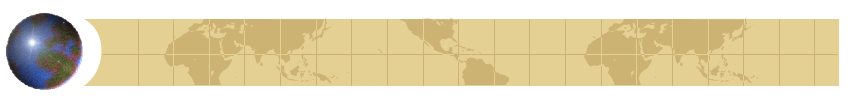 نرخ ارز شناور
حتی بعد از توافق اسمیتسونیان، دولت ها نتوانستند نرخ ارز را در محدوده های تعیین شده نگه دارند. در سال 1973، به ارزهایی که بیشترین تبادلات را داشتند، اجازه داده شد تا بر اساس نیروهای بازار(عرضه و تقاضا) نوسان کنند و محدوده های رسمی که قبلا تعیین شده بود، حذف شد.
31
مالي بين الملل
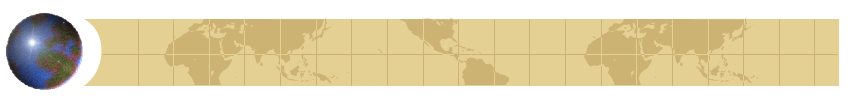 بازار پول اروپا
شرکت های امریکایی به منظور تجارت با کشورهای اروپایی دلارهای خود را در بانک های اروپایی سپرده گذاری کردند. بانک های اروپایی به پذیرش سپرده های دلاری رغبت نشان می دادند چرا که می توانستند وجوه دلاری را به شرکت هایی اروپایی وام دهند. این دلارها که در بانک های اروپایی سپرده گذاری می شود، به اصطلاح"دلارهای اروپایی" نامیده می شود و بازاری که برای دلارهای اروپایی ایجاد شده به اصطلاح "بازار ارز اروپایی" نامیده می شود.
افزایش روز افزون اهمیت سازمان اوپک، نقش مهمی در رشد بازار ارزی اروپایی داشته است.چرا که کشورهای عضو اوپک با فروش نفت خود دلار بدست آورده و بخشی از درآمد خود را در بازار ارز اروپایی سرمایه گذاری می کنند. سپرده گذاری دلارهایی که از این راه بدست می آید، بعضا،"پترودلار" نامیده می شود. درآمد سپرده گذاری شده که از فروش نفت بدست می آید، گاها به کشورهای واردکننده نفت قرض داده می شود. هنگامی که این کشورها نفت بیشتری خریداری می کنند، وجوه دوباره به کشورهای صادرکننده نفت که سپرده جدید ایجاد می کنند، منتقل می شود. این چرخه، منبعی مهم در تامین وجوه بعضی از کشورها بوده است.
32
مالي بين الملل
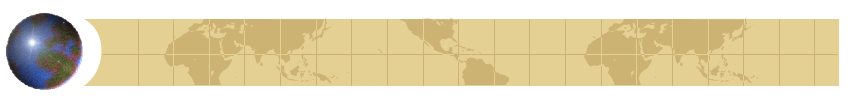 تشكيلات بانك جهاني
بانک جهاني متشکل از دو مؤسسه بين‌المللي به نامهاي«بانک بين‌المللي ترميم و توسعه» و«مؤسسه بين‌المللي» است. 
بانک بين‌المللي ترميم و توسعه: از آژانسهاي تخصصي سازمان ملل متحد است و ليکن عليرغم اين تشکيلات، سازماني مستقل از سازمان ملل متحد دارد و همچنين نحوه اداره آن نيز کاملاً مستقل از سازمان ملل متحد است.
موسسه بین المللی: در آستانه سالهاي 1960كشورهاي غربي جهان درگير بحران اقتصادي عميقي شده بودند. از آنجا كه كشورهاي جهان به مانند زنجيري به هم متصل هستند بحران مذكور به ساير كشورها به ويژه در حال توسعه و تحت سلطة غرب انتقال يافت. در نتيجه اوضاع اقتصادي كشورهاي در حال توسعه وخيم‌تر گرديد. سطح فقر و بدهي خارجي در اين كشورها افزايش يافت. كشورهاي پيشرفته و صنعتي برآن شدند كه حداقل براي حفظ موقعيت و منافع خودشان چاره‌اي بيانديشند. در اين چاره جوئي كشورهاي پيشرفته تصميم گرفتند تا از طريق بانك بين‌المللي ترميم و توسعه (بانك جهاني) تسهيلات جديدي به منظور كمك بيشتر به كشورهاي فقير در اختيار آنها قرار دهند. از اين رو در سپتامبر سال 1960 اقدام به تأسيس مؤسسه‌اي وابسته به بانك جهاني به نام مؤسسه بين‌المللي توسعه (IDA) نمودند.
33
مالي بين الملل
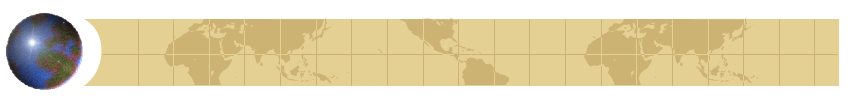 نقش بانك جهاني در كشورهاي در حال توسعه در آينده
در زمينه نقش بانك جهاني در كشورهاي در حال توسعه نظرات متفاوت و حتي متضادي وجود دارد. برخي معتقدند سياستها و پژوهشهاي بانك جهاني نتايج مناسب و مفيدي در زمينه پيشبرد و توسعه اقتصادي كشورهاي در حال توسعه به بار نياورده است و در مقابل عده‌اي ديگر به نقش مفيد بانك جهاني در كشورهاي مذكور معتقد هستند.
آنچه مسلم است ،اين است كه در عدم موفقيت و يا عدم توسعه كشورهاي در حال توسعه عوامل ديگري نيز مؤثر بوده‌اند. اهم اين عوامل عبارتند از:
اغلب كشورهاي در حال توسعه تك محصولي هستند و اقتصاد آنها شركت وابسته است به صادرات آن محصول كه خود مواد اوليه است. اين امر با توجه به نوسانات قيمت مواد اوليه به ويژه كاهش قيمت آنها، سبب بروز مشكلات اقتصادي براي كشورهاي مذكور بوده است. كاهش قدرت خريد كشورهاي در حال توسعه- علت اين امر برمي‌گردد به اين كه درآمدهاي صادراتي كشورهاي در حال توسعه (چه نفت و چه غير نفتي) به دلار است و دلار در بازار جهاني درسالهاي اخير سير نزولي داشته است.
 بالا بودن نرخ رشد جمعيت در كشورهاي در حال توسعه، كاهش دسترسي به بازارهاي مالي جهاني به دليل بحران بدهي‌هاي جهان و به ويژه افزايش نرخ بهره واقعي در امريكا.
 محدوديت سرمايه‌گذاري خارجي به دليل اثر منفي عوامل برون زا و مختل كننده بر نرخ رشد و اشتغال اين كشورها
 عدم وجود استراتژي توسعه خاص در اين كشورها
 مغشوش بودن سياستهاي داخلي
34
مالي بين الملل
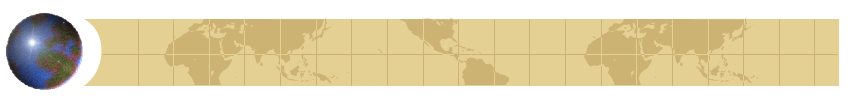 چارچوب فعاليتهاي مالي و نقش آتي بانك جهاني
ايجاد تعادل و توازن بين سرمايه گذاريهاي عمراني و بنيادي از يك سو و منابع مالي مربوط به برنامه تعديل اقتصادي در كشورهاي عضو كه اكثر آنها را كشورهاي در حال توسعه تشكيل مي‌دهند.
 اثرات ناشي از عوامل برنامه تعديل اقتصادي بر ورابط بانك و كشور وام گيرنده.
 چگونگي همكاري صندوق بين‌المللي پول و بانك جهاني به ويژه در زماني كهاجراي برنامه تعديل اقاتصايد سهم عمده‌اي را در برنامه‌هاي كلي مربوط به رشد وام گيرنده را تشكيل مي‌دهد.
تاكيد بر اهيمت نقش بانك در كمك بلند در كمك به طرحهاي عمراني و اجرائي و ادامه قوي تر اين نقش درآينده و تامين مالي سرمايه‌گذاريهاي بلندمدت و كمك به توسعه بنيادي كشورهاي عضو و افزايش تامين مالي نيازهاي كوتاه مدت.
 قراردادن اساس عمليات مالي بانك در سالهاي آتي در زمينه سرمايه‌گذاري و كمك هرچه بيشتر به كشورهاي فقير، به نحوي كه ميان سرمايه‌گذاريهاي با بازده بالاتر و نيز ظرفيت توليدي بخشهاي مختلف اقتصادي در اين كشورها افزايش يابد.
 با توجه به اينكه نياز ب منابع مالي جديد از سوي كشورهاي در حال توسعه عضو بالاست و از طرف ديگر در شرايط جاري سطح كمكهاي رسمي عمراني و نيز تمايل بانكهاي تجاري به وام‌دهي بيشتر به مراتب كمتر از دهه‌ها گذشته بوده و تحولات اروپاي مركزي و شرقي و بالا بردن فرضتهاي سرمايه گذاري در كشورهاي صنعتي خود جاذب منابع وسيع مالي در حال حاضر مي‌باشند.
35
مالي بين الملل